Domain Specific Language and management environment for Extensible CPS
CPSWeek 2016, Vienna, Austria
Subhav Pradhan
Institute for Software Integrated Systems
Vanderbilt University
Nashville, TN, USA
Martin Lehofer
Siemens Corporate Technology
Princeton, NJ, USA
This work was supported in part by research grant from Siemens Corporate Technology
Outline
Introduction: CPS to Extensible CPS
CHARIOT Overview
CHARIOT-ML (Modeling Language)
Example: Smart Parking System
CHARIOT-ML Demonstration
CHARIOT Runtime Autonomous Resilience
CHARIOT Runtime Demonstration
Redundancy Patterns supported by CHARIOT
Redundancy Patterns Demonstration
Conclusion
Cyber-Physical Systems
Cyber-physical Systems interact with, and expand the capabilities of  the physical world through computation, communication, and control
 
CPS systems combines fields to: 
Connect machines embedded with sensors to other machines, operators, end users 
Enable command & control of mechanical devices 
Extract data from devices / humans & make sense of it 
Deliver the right info to the right people at the right time
Derive value in terms of improved utility &  cost savings
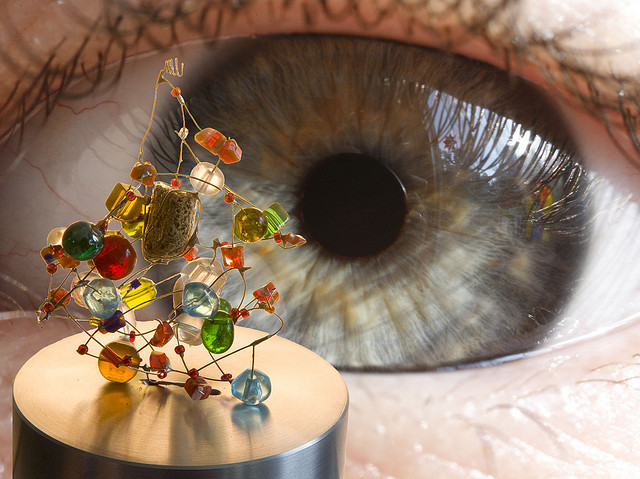 Radhakisan Baheti and Helen Gill, National Science Foundation (NSF), 2006
Evolution towards Extensible CPS
Focus on functionality as well as resource extensibility
Extensible schemas and object models
Grid system uses extensible object model
Class/metaclass objects for functionality
Host objects for resource
Mobile computing to IoT and IIoT
Large scale, dynamic and high degree of heterogeneity
Interoperability and extensibility crucial
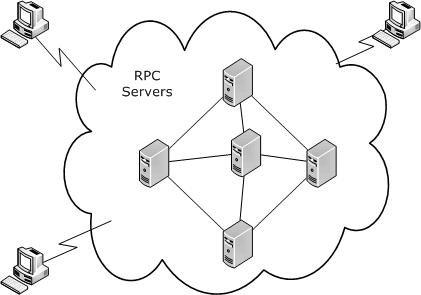 Ubiquitous Computing
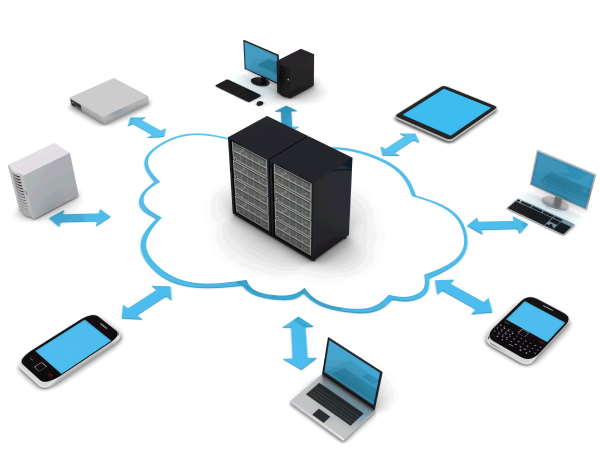 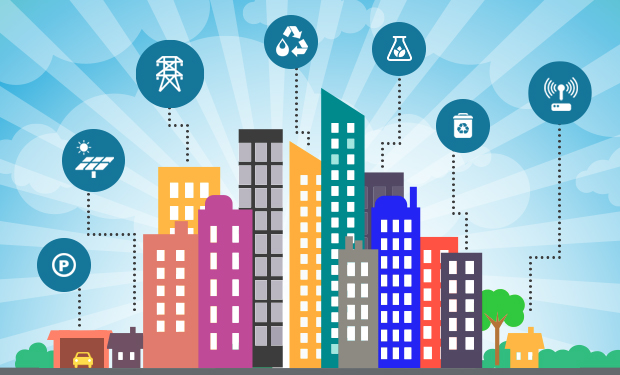 Ultra-large-scale, multi-domain CPS
Present
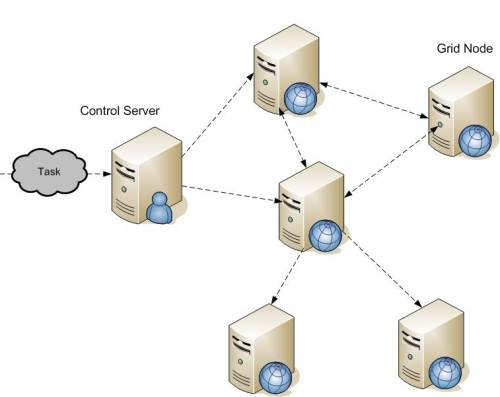 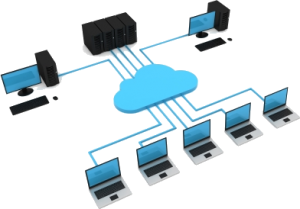 Late 2000s
Complex edge devices with purpose of connecting physical world with cyber world. E.g.: smart sensors
Future of ubiquitous systems is cyber-physical
Mid 2000s
Cloud Computing
Grid Computing
Focus mainly on functionality evolution
Functionalities provided by applications composed of distributed objects
Extensibility straightforward in case of one Cloud Service Provider (CSP)
Extensibility across multiple CSPs is much more complex and requires federation mechanism
Mid 1990s
Distributed 
System
Extensible CPS
Building(s)
Collection of loosely-connected cyber-physical (sub-)systems that “virtualize” their resources to provide an open platform capable of hosting multiple cyber-physical applications simultaneously

Why are these systems extensible?
Dynamic resources and applications that can be added/removed at any time
Functionalities provided by a platform changes (evolves) over time depending on hosted applications

How does this differ from CPS?
Dynamic applications, so their lifecycle cannot be tightly-coupled with the underlying system
Resources shared by dynamic applications resulting in varying resource demand and usage

Challenges: Application management and autonomous resilience
Buildingautomation
HVAC
Lighting
Safety
…
Energy
sun-shades
Energy Market
Local Smart Grid
NationalPower Grid
…
CHARIOT
Cyber-pHysical Application aRchiTecture with Objective-based reconfiguraTion
Interpreter + Design-time analysis tools
System model
System architect
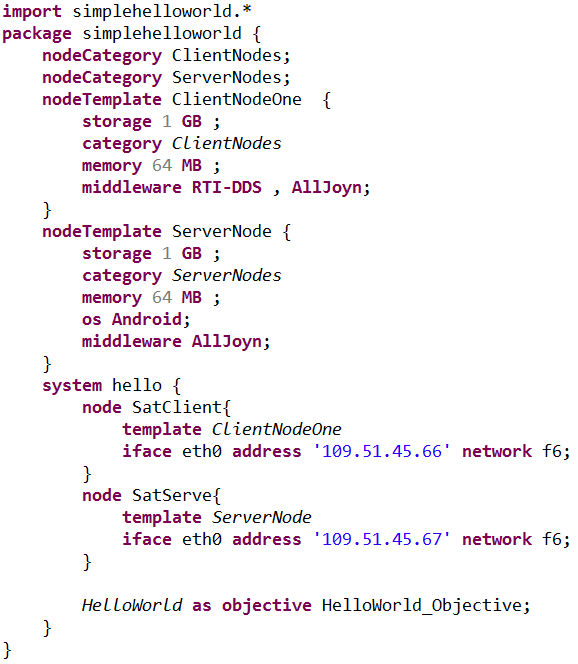 Generated artifacts
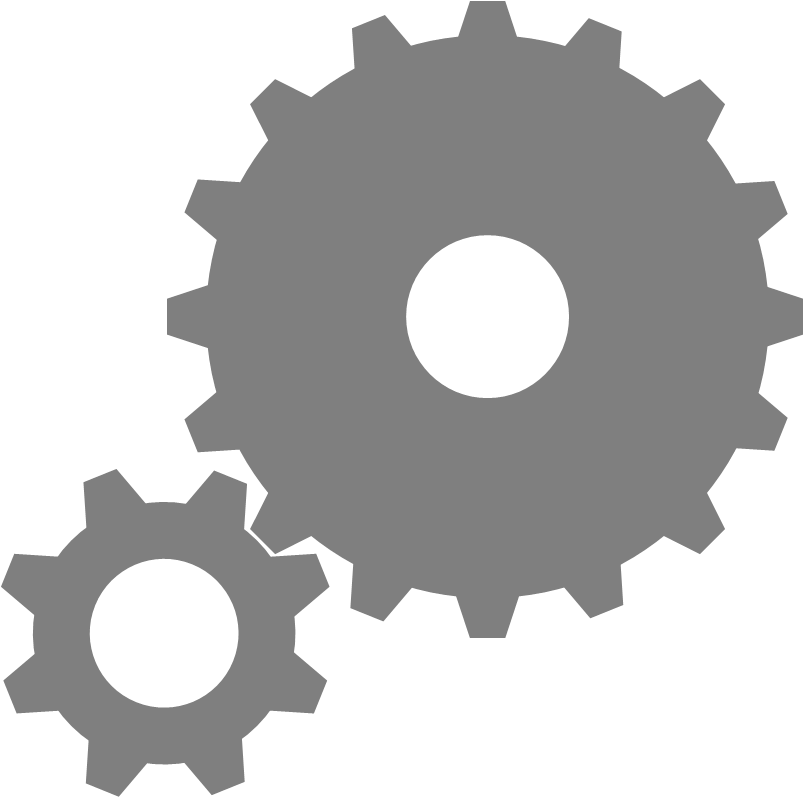 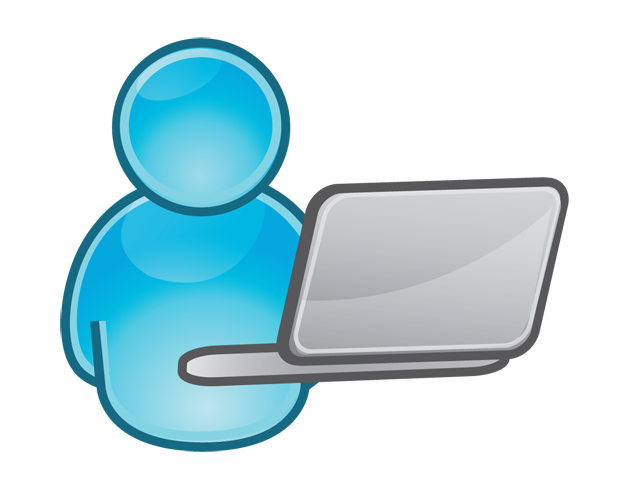 DistributedDatabase
Design-time
Runtime
Autonomous 
Resilience loop
Resilienceinfrastructure
Monitoringinfrastructure
Managedsystem
ManagementInfrastructure
[Speaker Notes: Self-reconfiguration to achieve autonomous resilience]
Goal-based System Description
A system’s goal requires one or more objectives to be satisfied

An objective requires existence of one or more functionalities, where functionalities are provided by components
A component provides exactly one functionality
Multiple components can provide same functionality

Dynamic representation of a system, which doesn’t require systems to be described as a collection of concrete components
Doesn’t matter which component provides a certain functionality as long as it is provided
Live system comprising one or more instances of different components

Redundancy patterns can be applied to functionalities for resilience 
Voter, Consensus, Simple cluster patterns
System Model
Goal
Objective 1
Objective n
…...
Functionality1
Functionalityn
...
ComponentB(App)
ComponentA(App)
[Speaker Notes: Underlying concept that allows generic system description at design-time.]
Run-time Self-reconfiguration Logic
A great deal of information about a system is locked up in the models. When the requirements or environment experience an unforeseen change, we can use the models at runtime to recover.
Configuration space
Initial configuration point
Fault disables part of space
New configuration point
Reconfiguration
Function recovered
Another fault
New configuration point
Reconfiguration
Function recovered
Configuration space generated from models of the system
CHARIOT-ML
Textual Modeling Language (ML) for extensible CPS
Supports different first class modeling concepts
Facilitates goal-based system description
System Model
Goal
Modeling Concepts
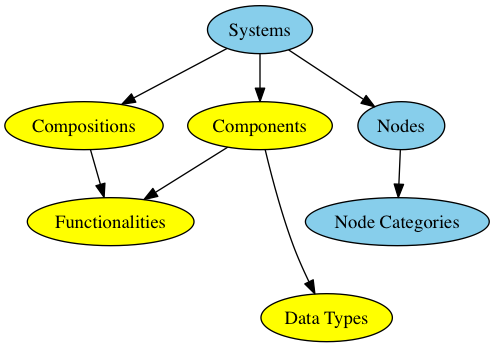 Objective 1
Objective n
…...
Functionality1
Functionalityn
...
Role assignment
App Developer
ComponentB(App)
ComponentA(App)
System Architect
Example: Smart Parking System
Occupancy
Sensor
ParkingManagerServer
Client
Deploy one on each edge node. Cannot be migrated.
Deploy on a single edge node. Can be migrated.
Edge nodes to run applications
Runs on client machine (phone/ tablet/ car)
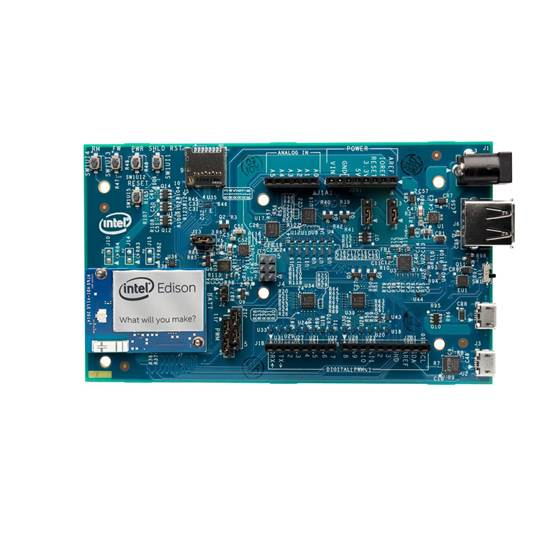 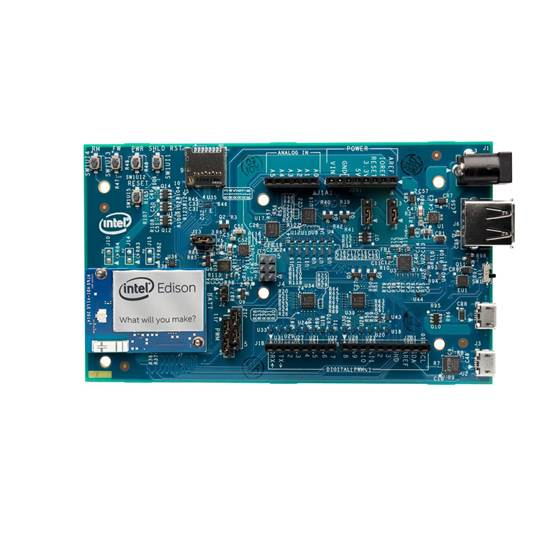 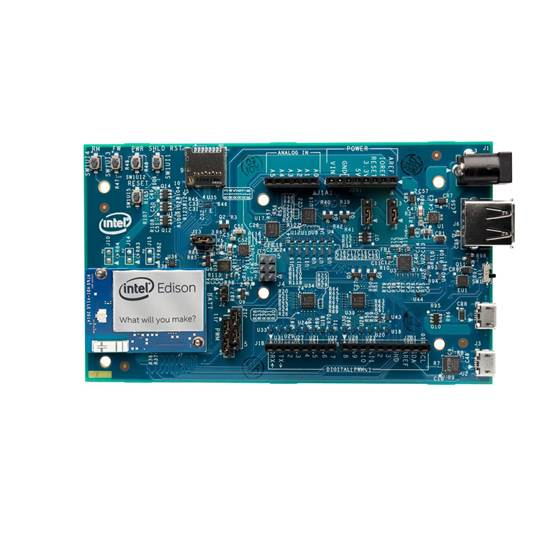 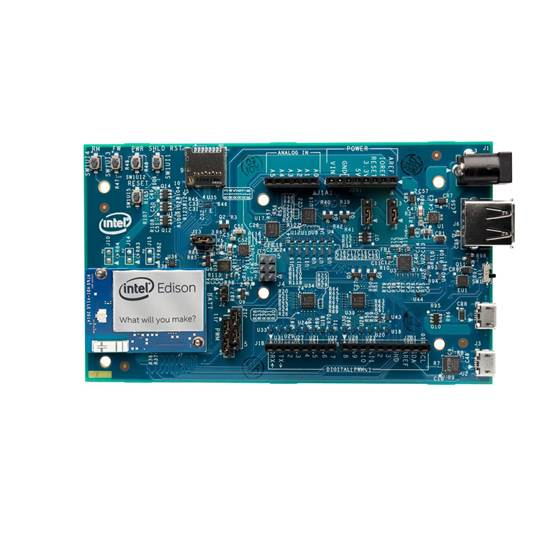 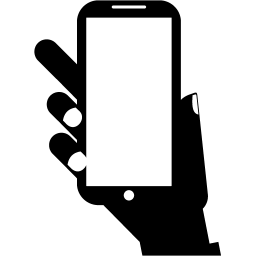 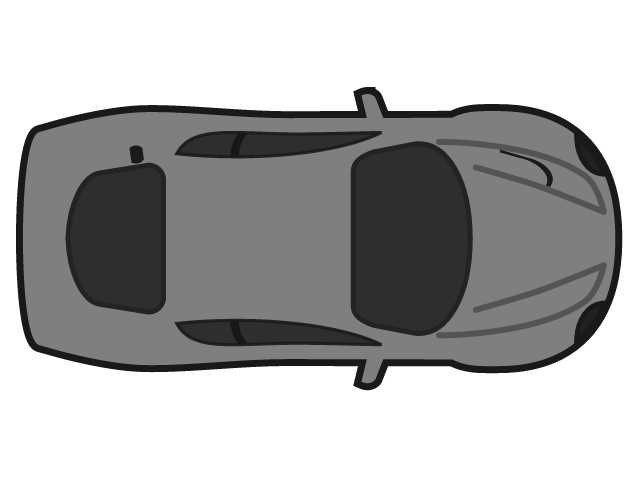 1
2
3
4
Backend nodes to run Resilience Engine
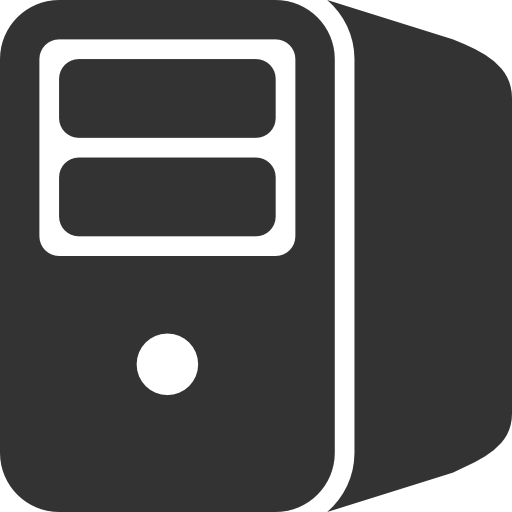 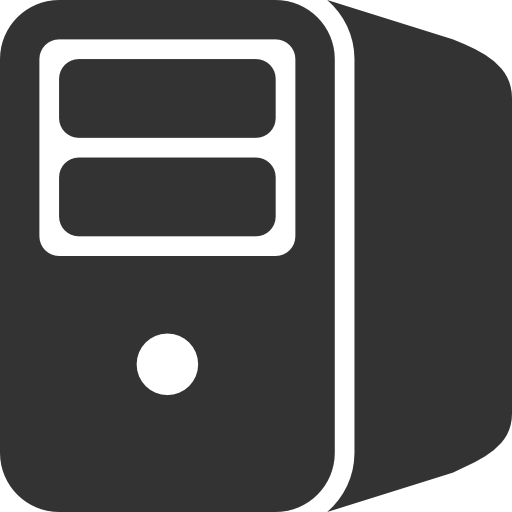 Example: Smart Parking System
Occupancy
Sensor
ParkingManagerServer
Client
Send status 
information
Deploy one on each edge node. Cannot be migrated.
Deploy on a single edge node. Can be migrated.
Edge nodes to run applications
Runs on client machine (phone/ tablet/ car)
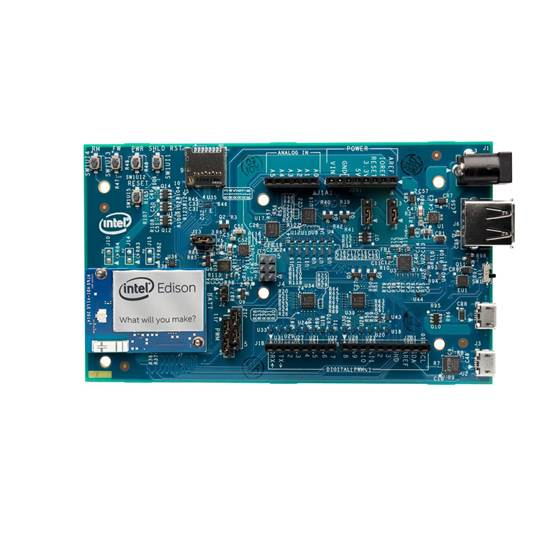 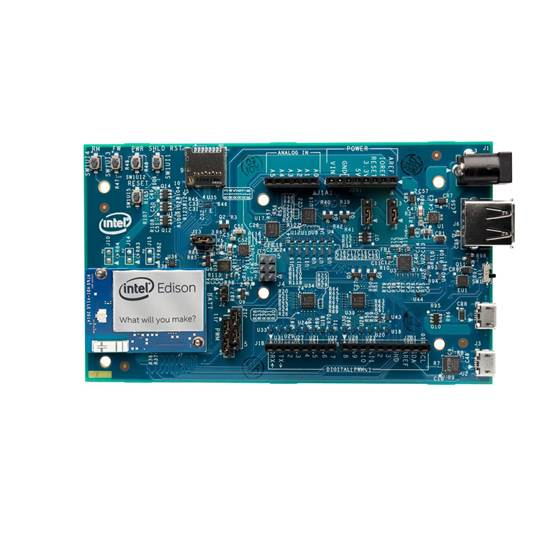 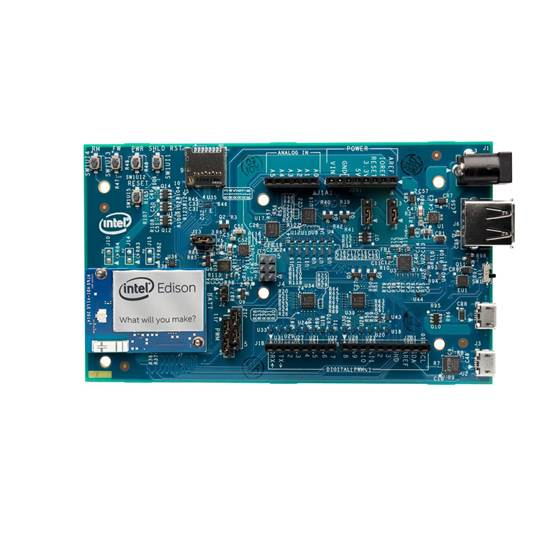 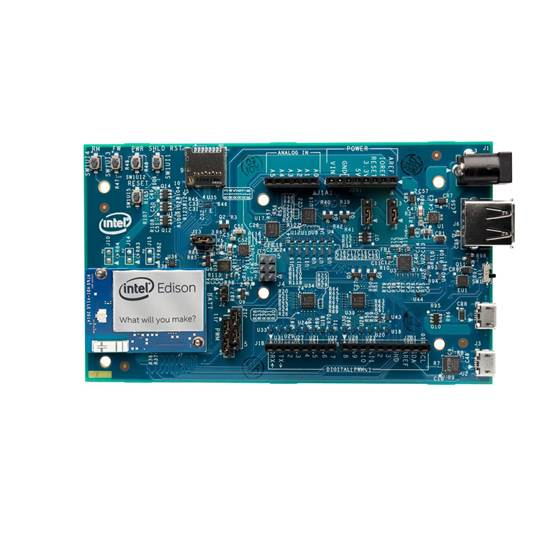 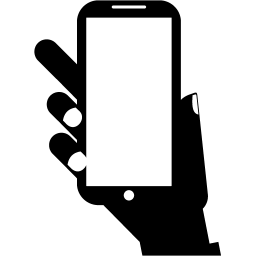 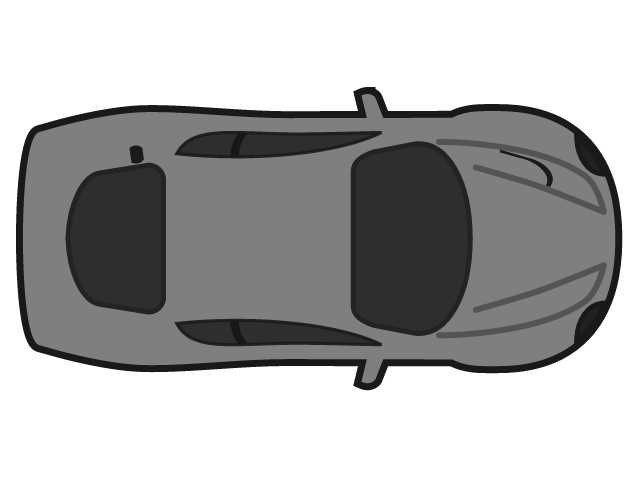 1
2
3
4
Backend nodes to run Resilience Engine
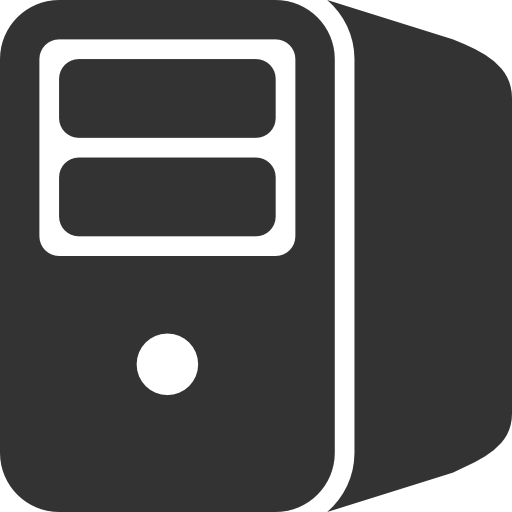 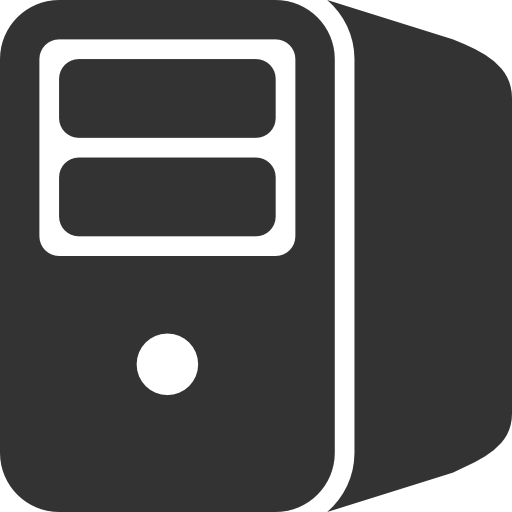 Example: Smart Parking System
Store and maintain status
 for each space
Occupancy
Sensor
ParkingManagerServer
Client
Send status 
information
Deploy one on each edge node. Cannot be migrated.
Deploy on a single edge node. Can be migrated.
Edge nodes to run applications
Runs on client machine (phone/ tablet/ car)
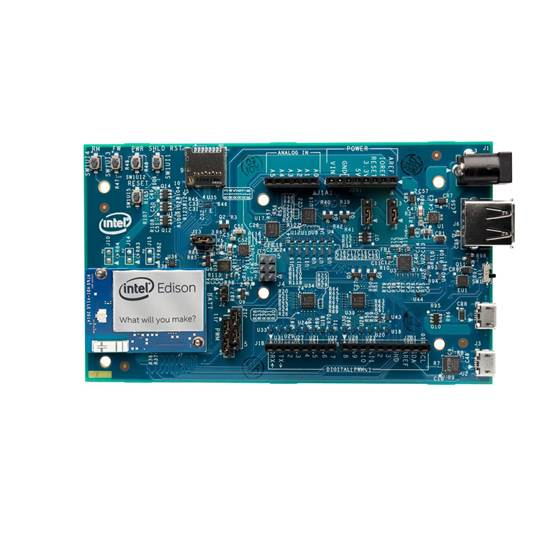 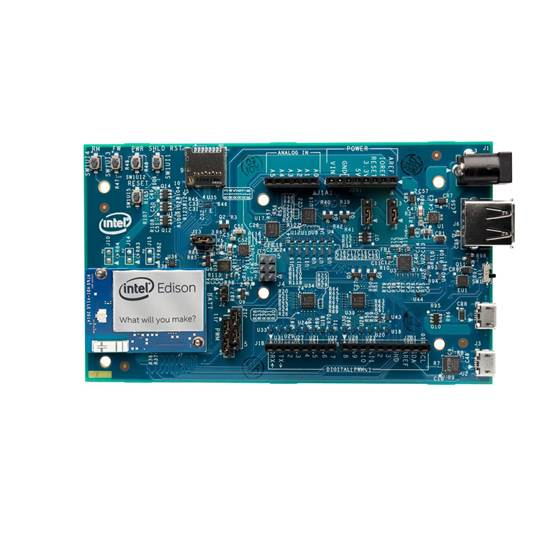 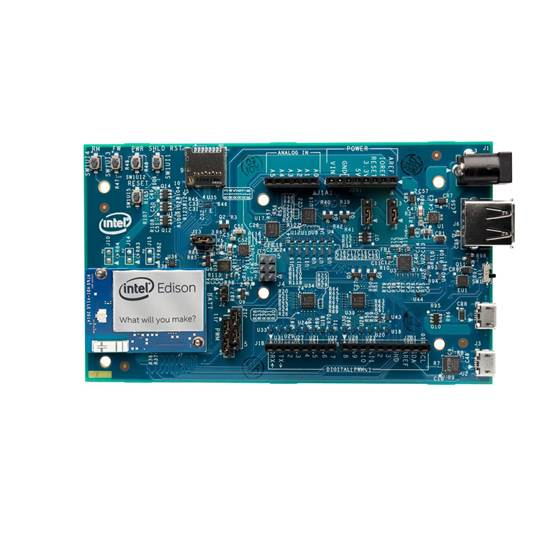 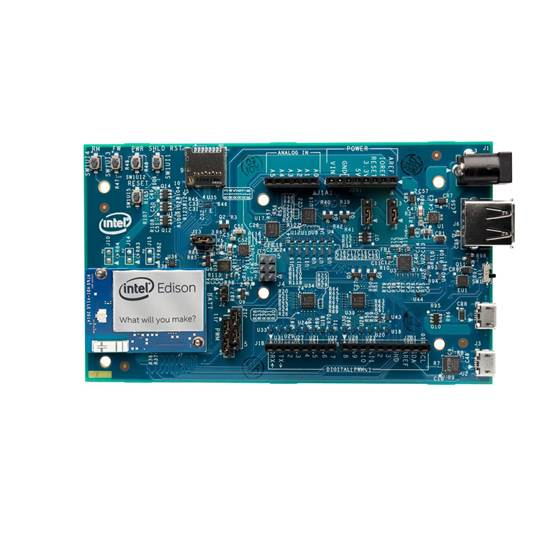 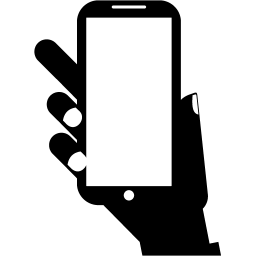 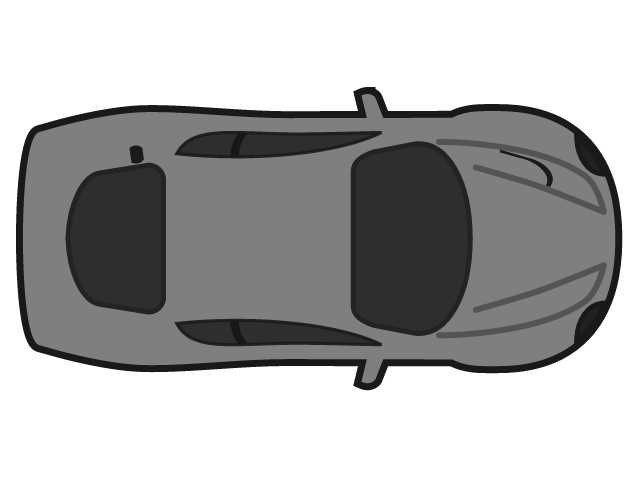 1
2
3
4
Backend nodes to run Resilience Engine
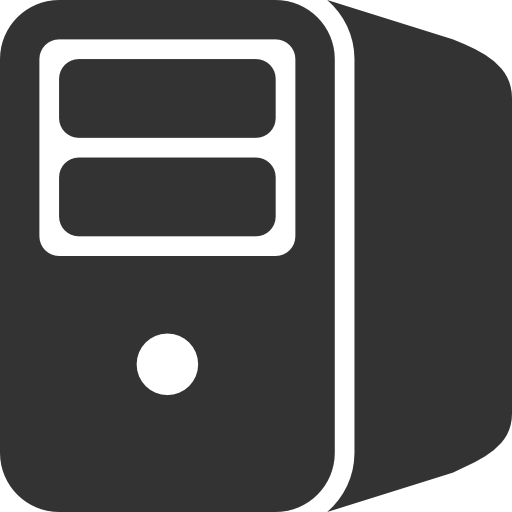 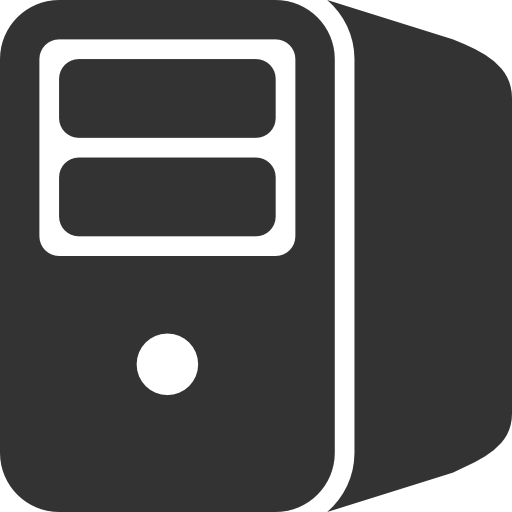 Example: Smart Parking System
Store and maintain status
 for each space
Occupancy
Sensor
ParkingManagerServer
Client
Send parking request
Send status 
information
Send parking response
Deploy one on each edge node. Cannot be migrated.
Deploy on a single edge node. Can be migrated.
Edge nodes to run applications
Runs on client machine (phone/ tablet/ car)
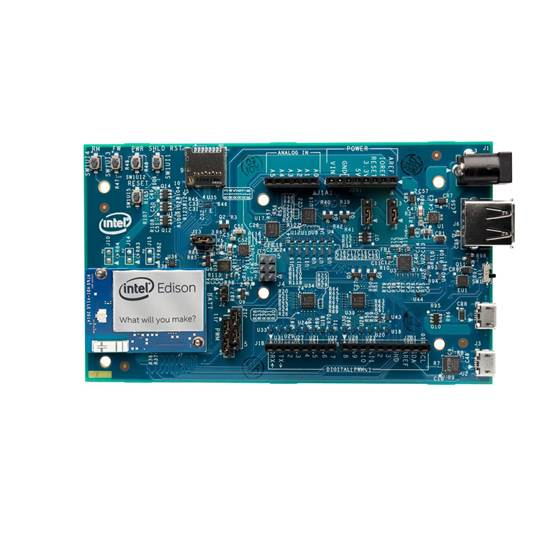 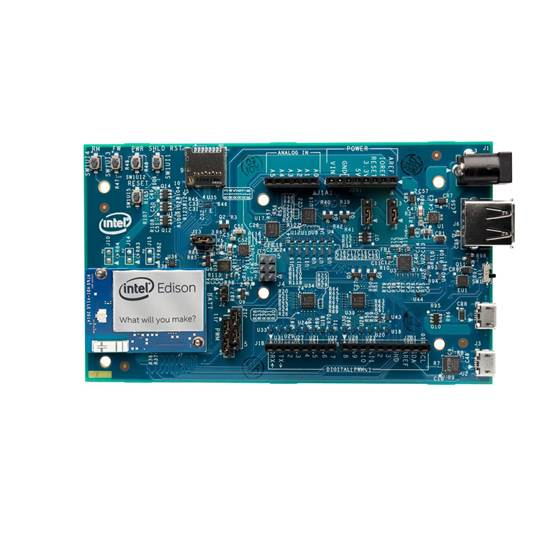 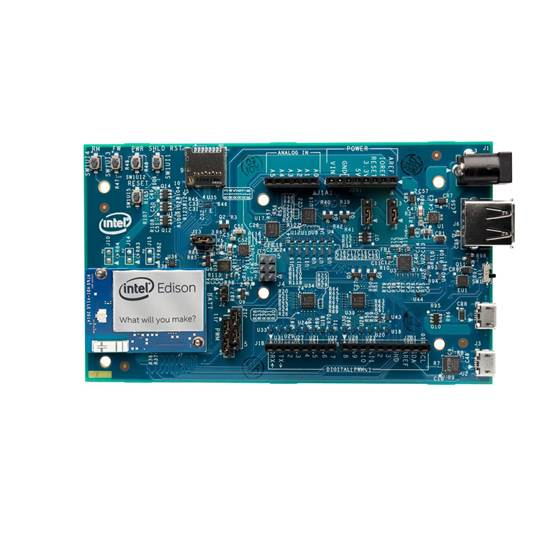 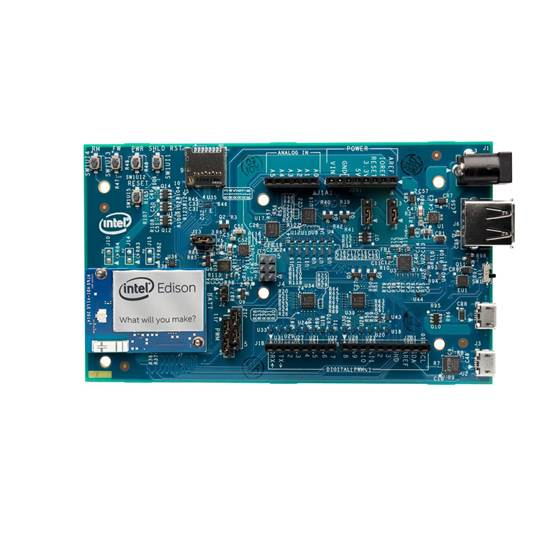 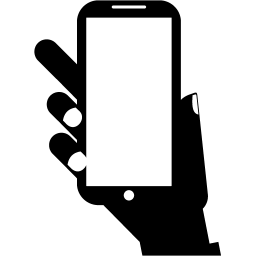 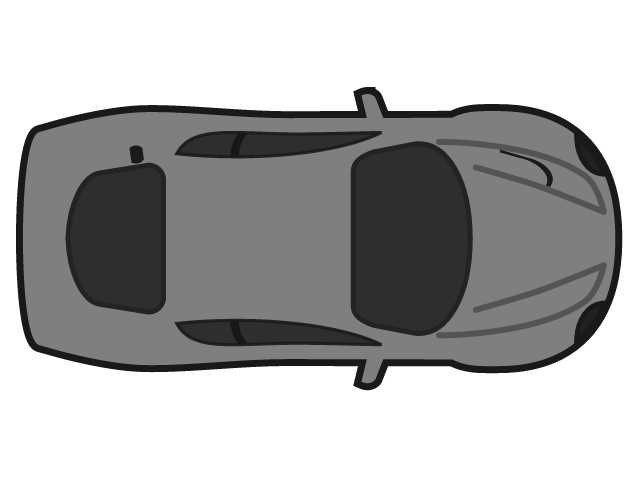 1
2
3
4
Backend nodes to run Resilience Engine
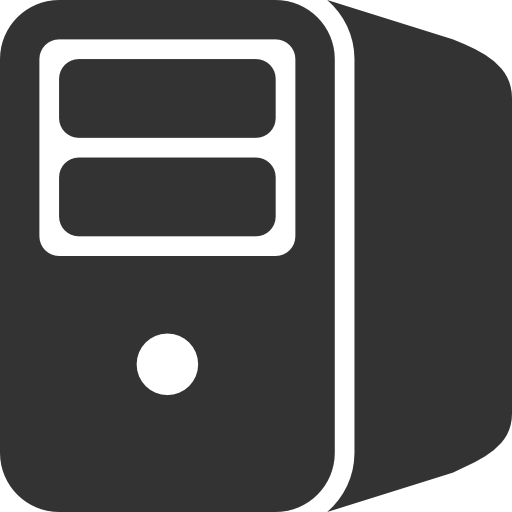 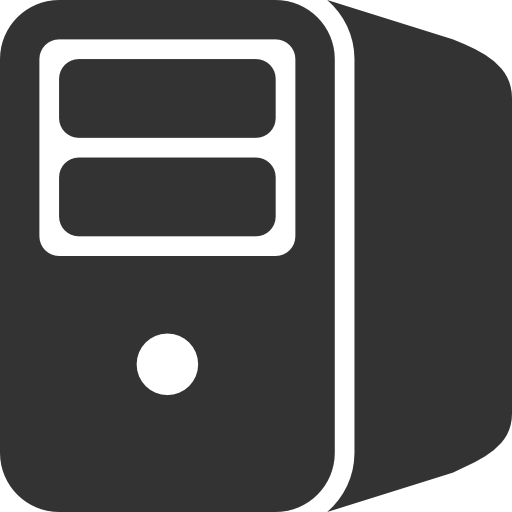 Example: Smart Parking System
Smart Parking System
System Goal
Occupancy Checking
Client Interaction
Objectives
Occupancy Sensor
Parking Manager Server
Client
Functionalities
OccupancySensorComp
ParkingManagerServerComp
ClientComp
Componenttypes
Example: Smart Parking System
Smart Parking System
System Goal
Local
Occupancy Checking
Client Interaction
Objectives
Per node
Occupancy Sensor
Parking Manager Server
Client
Functionalities
OccupancySensorComp
ParkingManagerServerComp
ClientComp
Componenttypes
Smart Parking System Modeling Demonstration
[Speaker Notes: Initially no replication]
CHARIOT Autonomous Resilience Loop
Comprises a Resilience Engine (RE) or a solver that uses Z3 SMT solver to compute configuration points at runtime. Multiple of these can be deployed to tolerate single point of failure.
DistributedDatabase
Design-time
Runtime
Autonomous 
Resilience loop
Resilienceinfrastructure
Monitoringinfrastructure
Managedsystem
ManagementInfrastructure
Comprises distributed monitors responsible for monitoring and detecting failures. Current implementation of CHARIOT uses distributed Node Monitors (NMs) to detect node failures.
Comprises distributed Application Managers (AMs) that are responsible for starting and stopping local application processes. Each node has an AM.
CHARIOT Autonomous Resilience Loop
Deployment actions
Configuration space
Solver Nodes
Query
Leader Reconfiguration actions
Initial configuration point
DistributedDatabase
ResilienceEngine(Solver)
1
3
Configuration point
Reconfiguration actions
2
4
Update
Reconfiguration
Compute Nodes
3
2
NodeMonitor
Compute initial configuration point
Application
<CA, CB>
CB - F
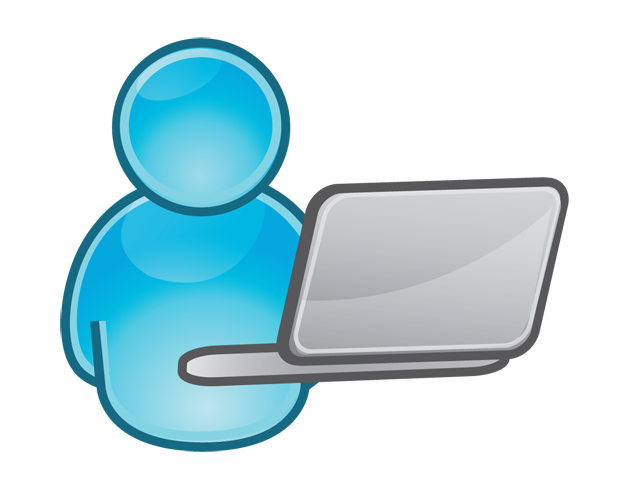 Stores
CA – F, CB - F
Generate and store configuration space
CA - F
QuerySolver
UpdateFailure
CB - F
Manages
1
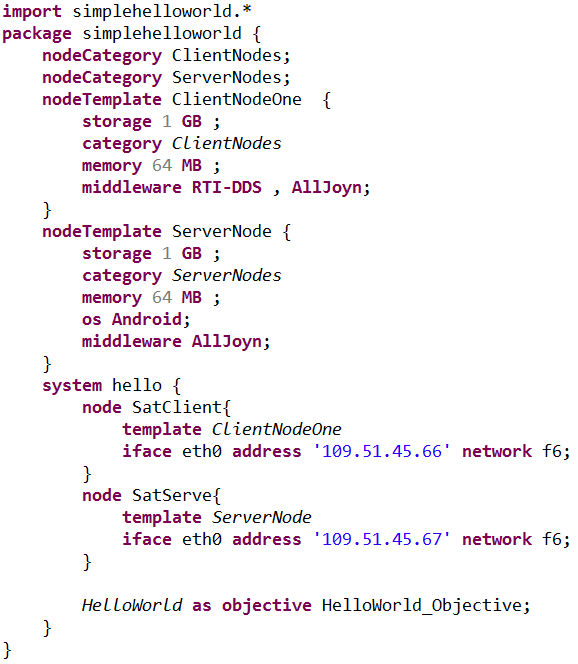 2
1
CA - F
6
4
Notify
5
3
DistributedDatabase
ApplicationManager
5
7
Stores
Update
CHARIOT Autonomous Resilience Loop
NM
Database
RE
AM
Node failure detected
Update configuration space with detected failure
Ask RE to compute new configuration point
Get latest configuration space and point
Compute new configuration point and deployment actions
Store deployment actions
Deployment actions notification
Determine and take local actions
Update 
configuration space
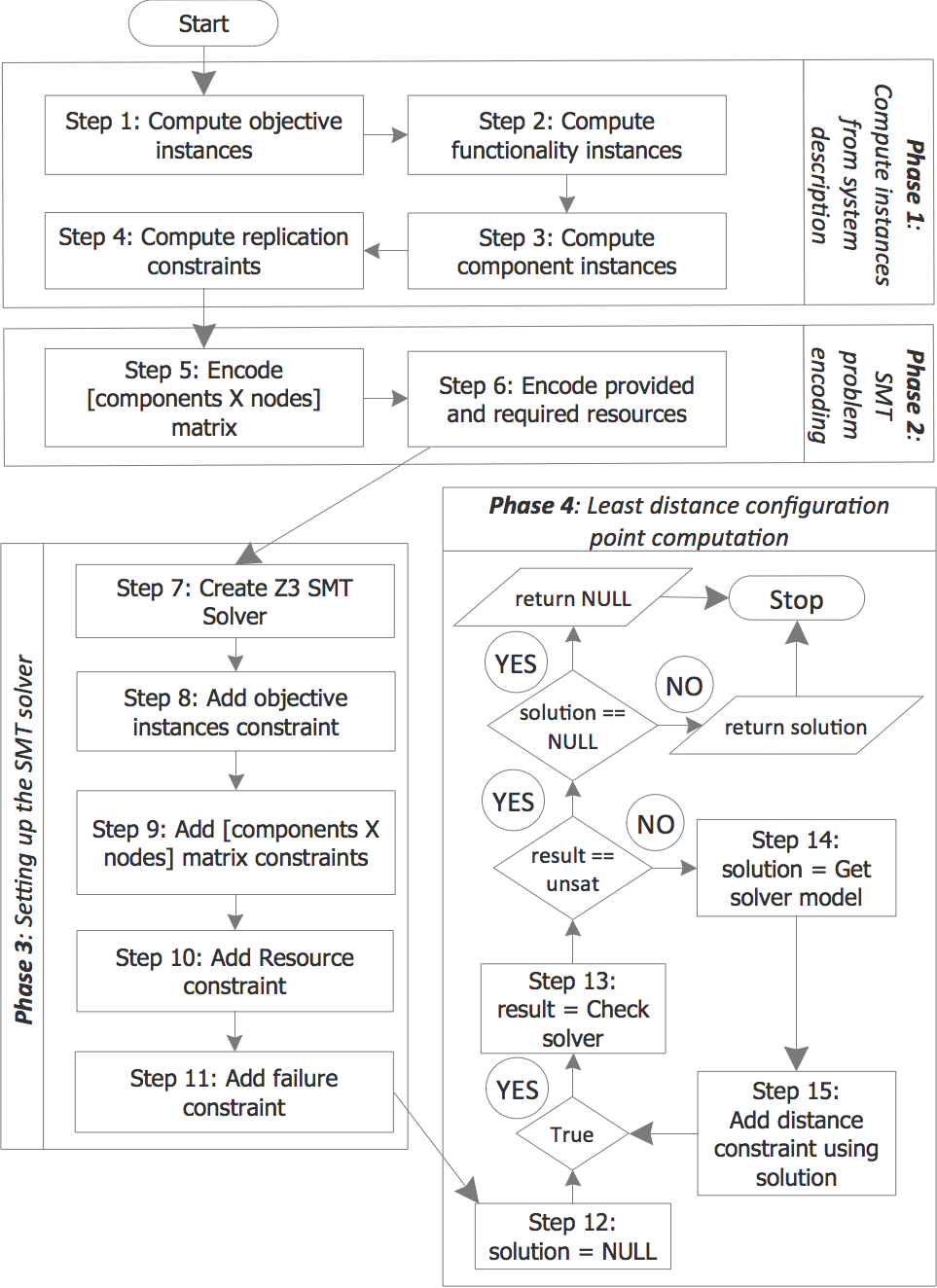 Configuration Point Computation (CPC) Algorithm
CHARIOT Layered Architecture
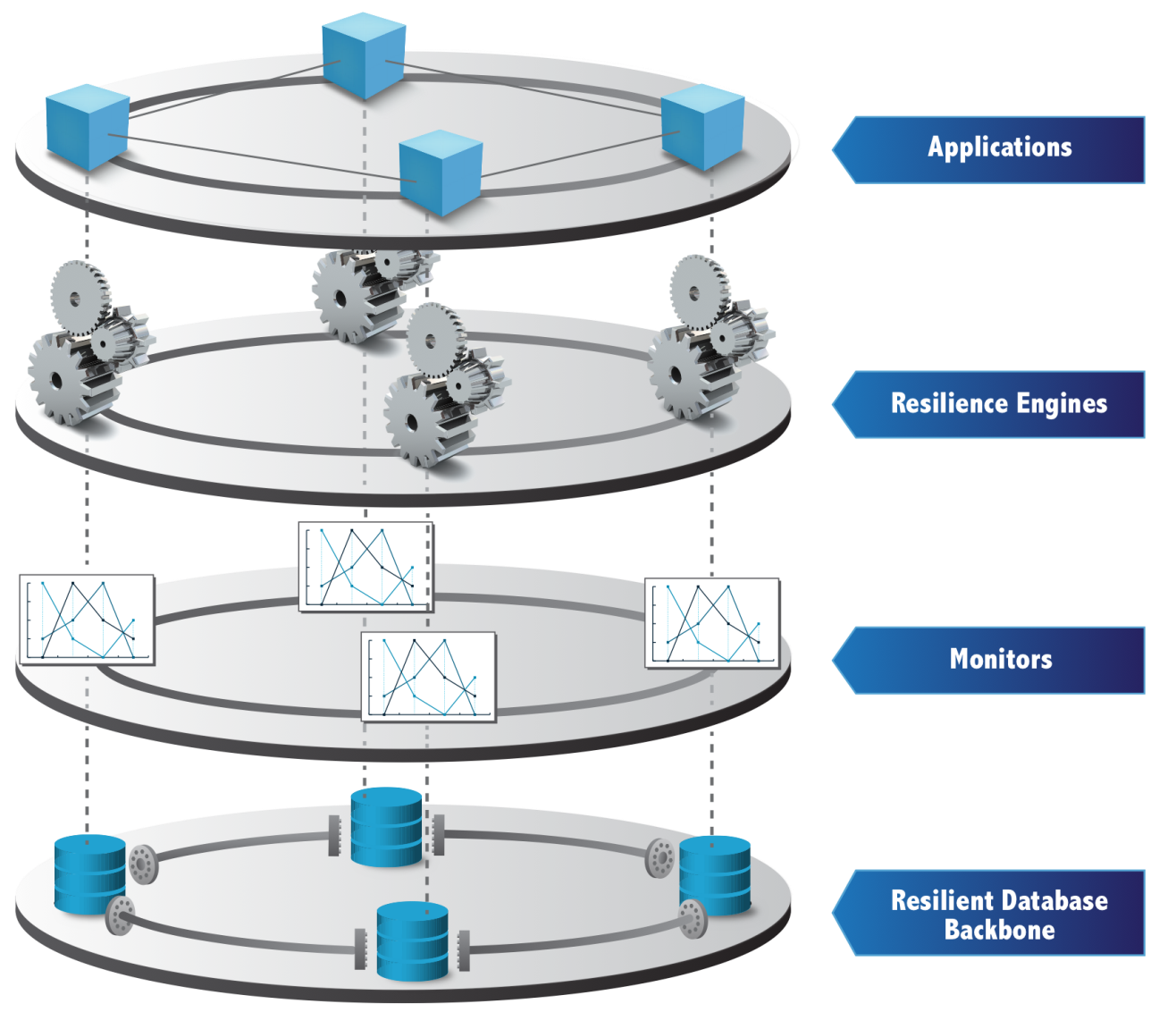 Smart Parking System Autonomous Resilience Demonstration
[Speaker Notes: Initially no replication]
Redundancy Patterns
Redundancy patterns are important for various reasons in context of CPS
Redundancy to avoid anomalies
Useful for scenarios with multiple sensors measuring same property
Redundancy as a fault-tolerance mechanism
Useful for hard real-time systems that cannot tolerate re-configuration overhead
Redundancy for large-scale, multi-instance deployment

CHARIOT supports three different, well-known, redundancy patterns
Voter pattern
Consensus pattern
Cluster pattern
Redundancy Patterns
In CHARIOT redundancy patterns are associated with functionalities
F1_1
Voter with 3 instances
F1
Voter
F1_2
F1
F1_3
Simple cluster with 2 instances
F1_1
F1_2
F1_1
F1_2
Consensus with 4 instances
Consensus ring
F1
F1_3
F1_4
<Leader>
Redundancy Patterns Demonstration
Summary of Our Approach for Achieving Resilience
Fail-stop model, where failures are detected and handled as close to the source as possible
If failure handling not possible, propagate failure to the layer above
Component layer will comprises component monitors (future)
Detect and handle component failures/anomalies
Switching component modes is one mechanism of handling component failure (assuming components have modes)
Node layer comprises node monitors
Detect and handle process failures, node failures, and propagated component failures
Trying to re-spawn a process can be a mechanism to handle process failure (future)
Redundancy layer comprises redundant application entities
If a node failure affects some application components, their redundant replicas can achieve resilience as long as they are not deployed on the same node
Reconfiguration layer comprises resilience engine
If nothing else can be done, then the resilience engine tries to reconfigure the system in order to mitigate failure
If reconfiguration doesn’t work, system needs to shutdown
Reconfiguration layer
Failure Propagation
Redundancy layer
Node layer
Component layer
Example: Smart Parking System II
Occupancy
Sensor
ParkingManager
NavigationServer
LocalizationServer
Client
Deca
Wave
Send status info
Store and maintain status for each space
Loop
Send parkingrequest
Find parking space
Send parkingresponse
Send parkingresponse
Startlocalization
Sendlocation
Perform localization
Loop
Sendlocalized info
Send targetheading direction
[Speaker Notes: Extending previous smart parking example to include localization and navigation functionalities]